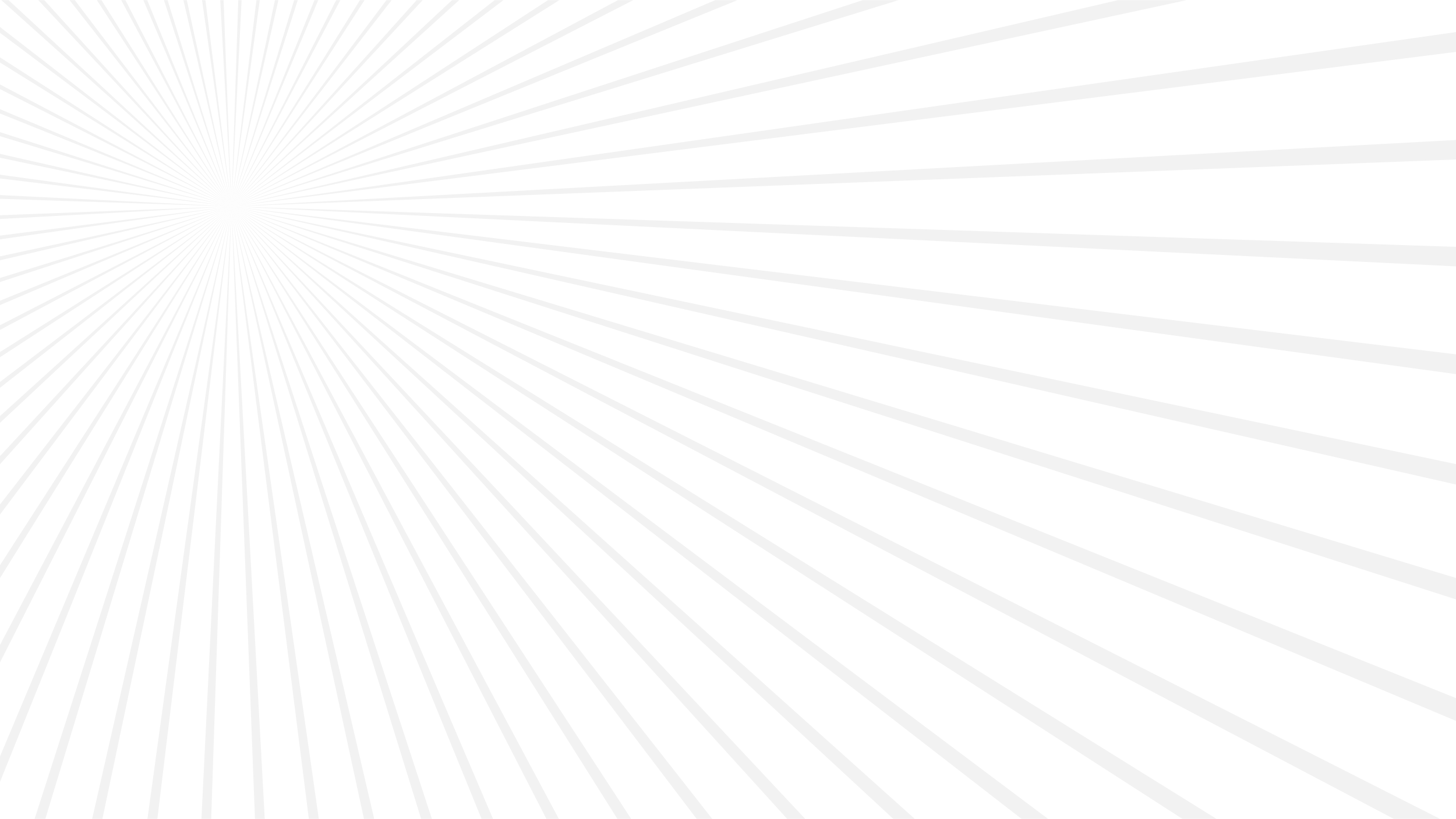 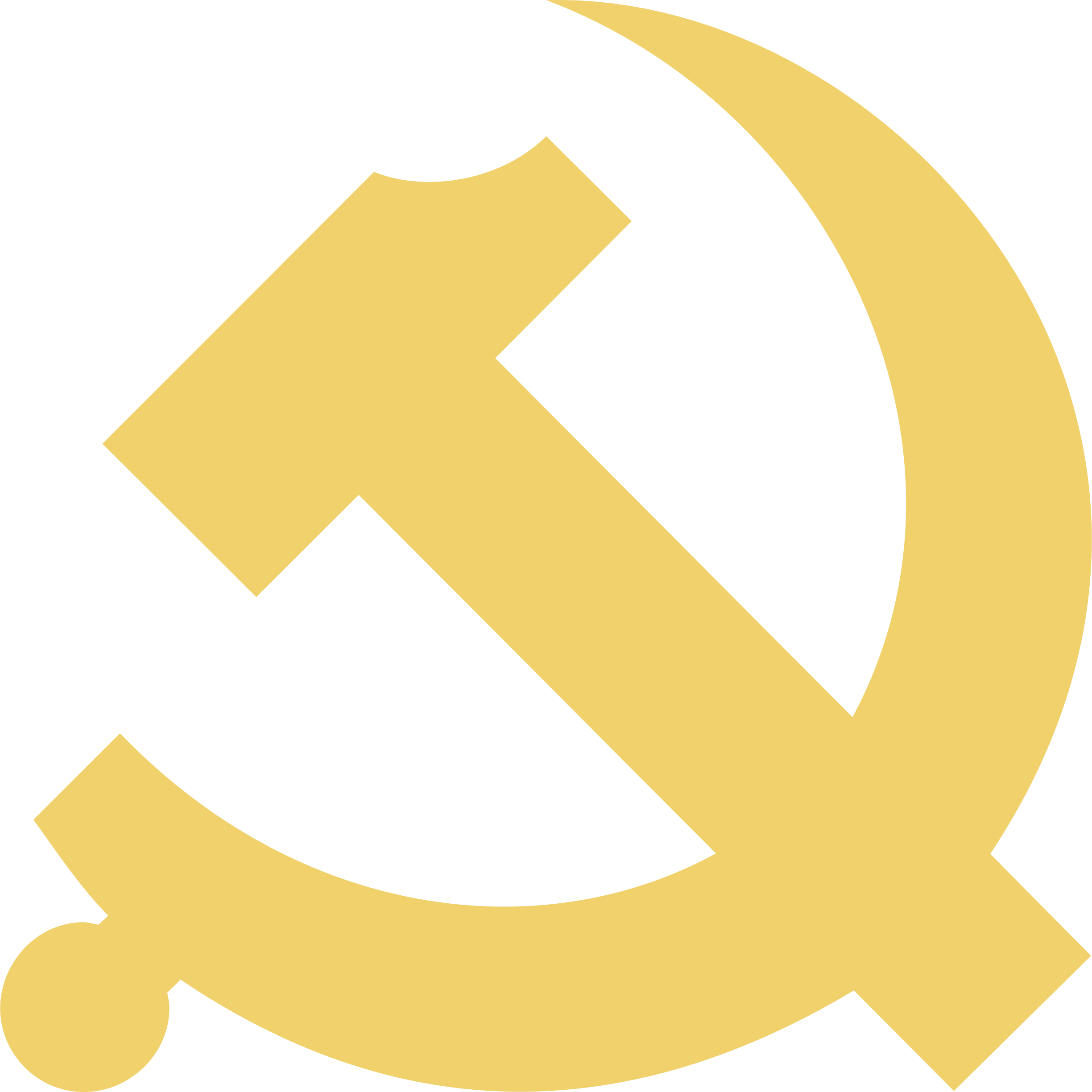 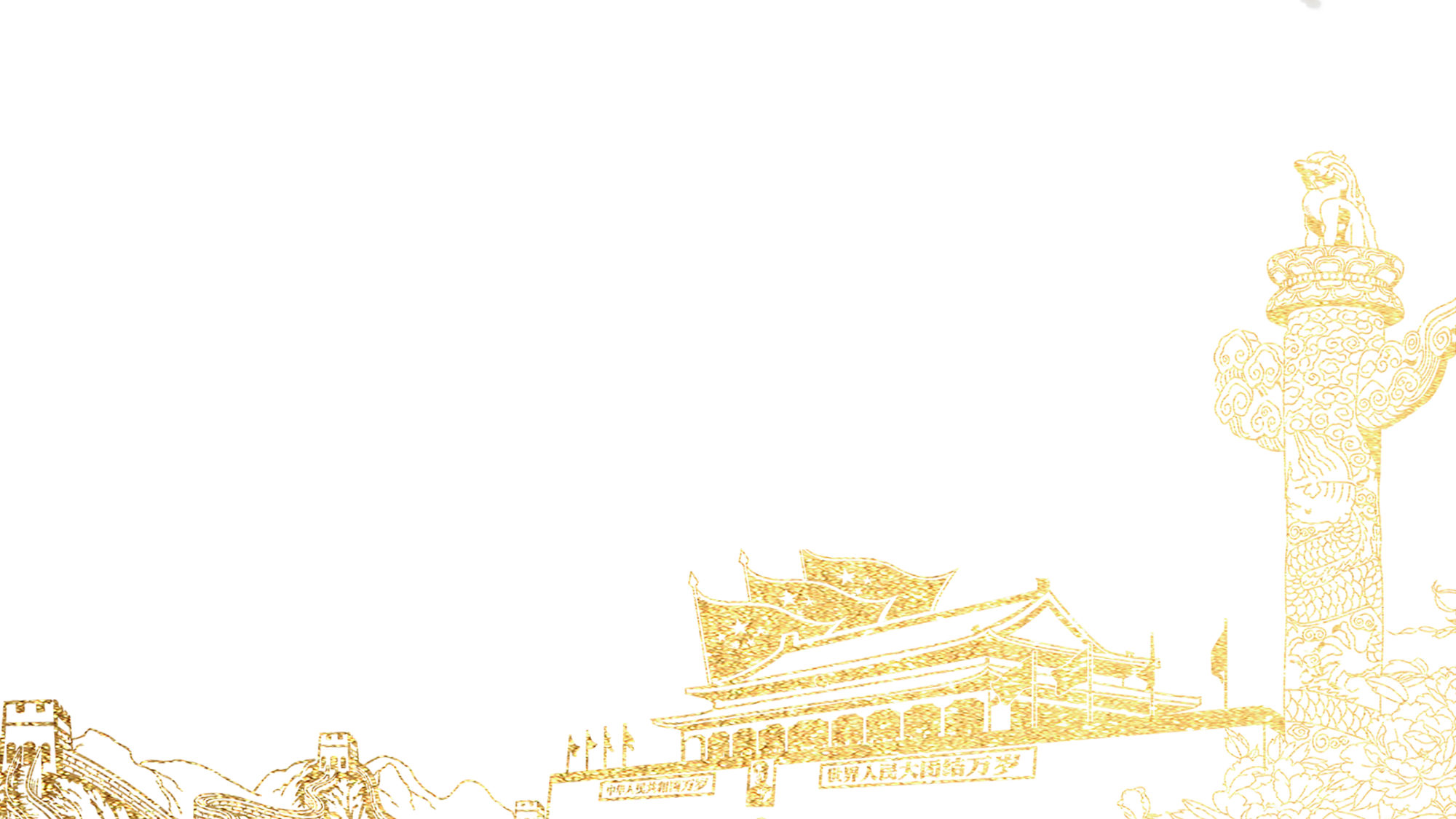 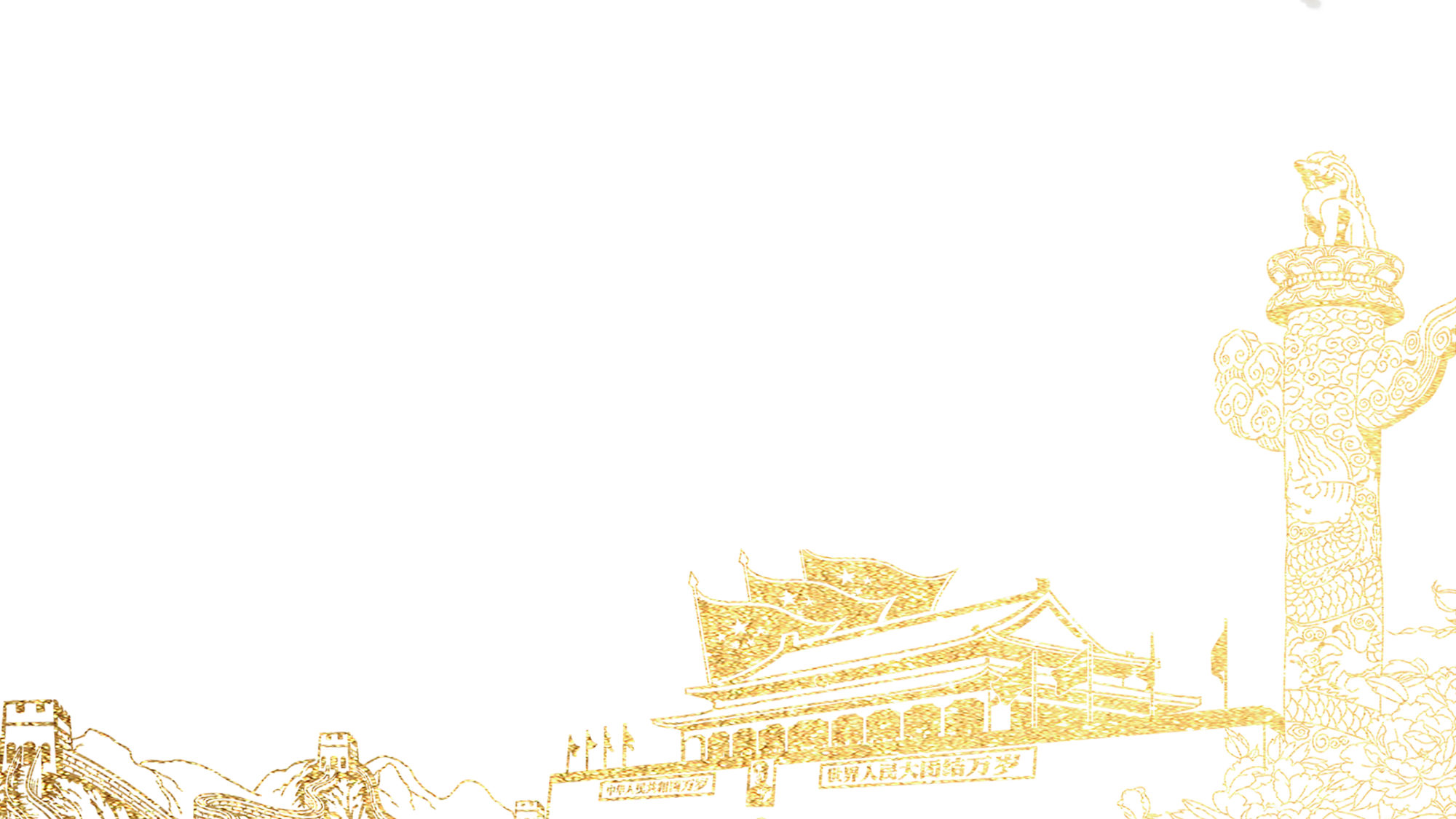 祝贺建党98周年PPT
请在这里输入你的副标题
汇报人：xiazaii
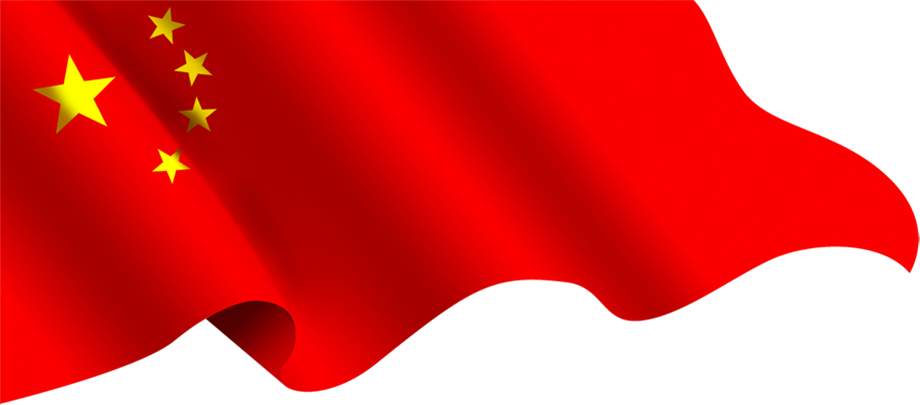 目录
CONTENT
01
02
03
04
抗日战争时期
解放战争时期
社会主义建设时期
土地革命时期
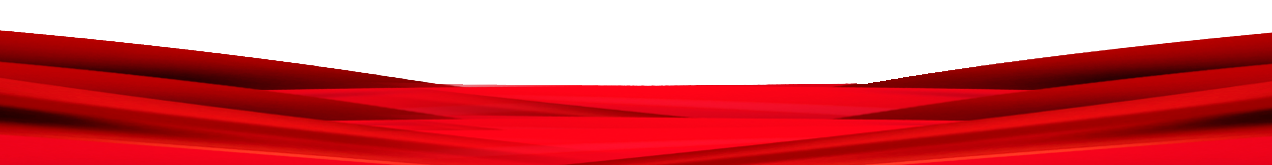 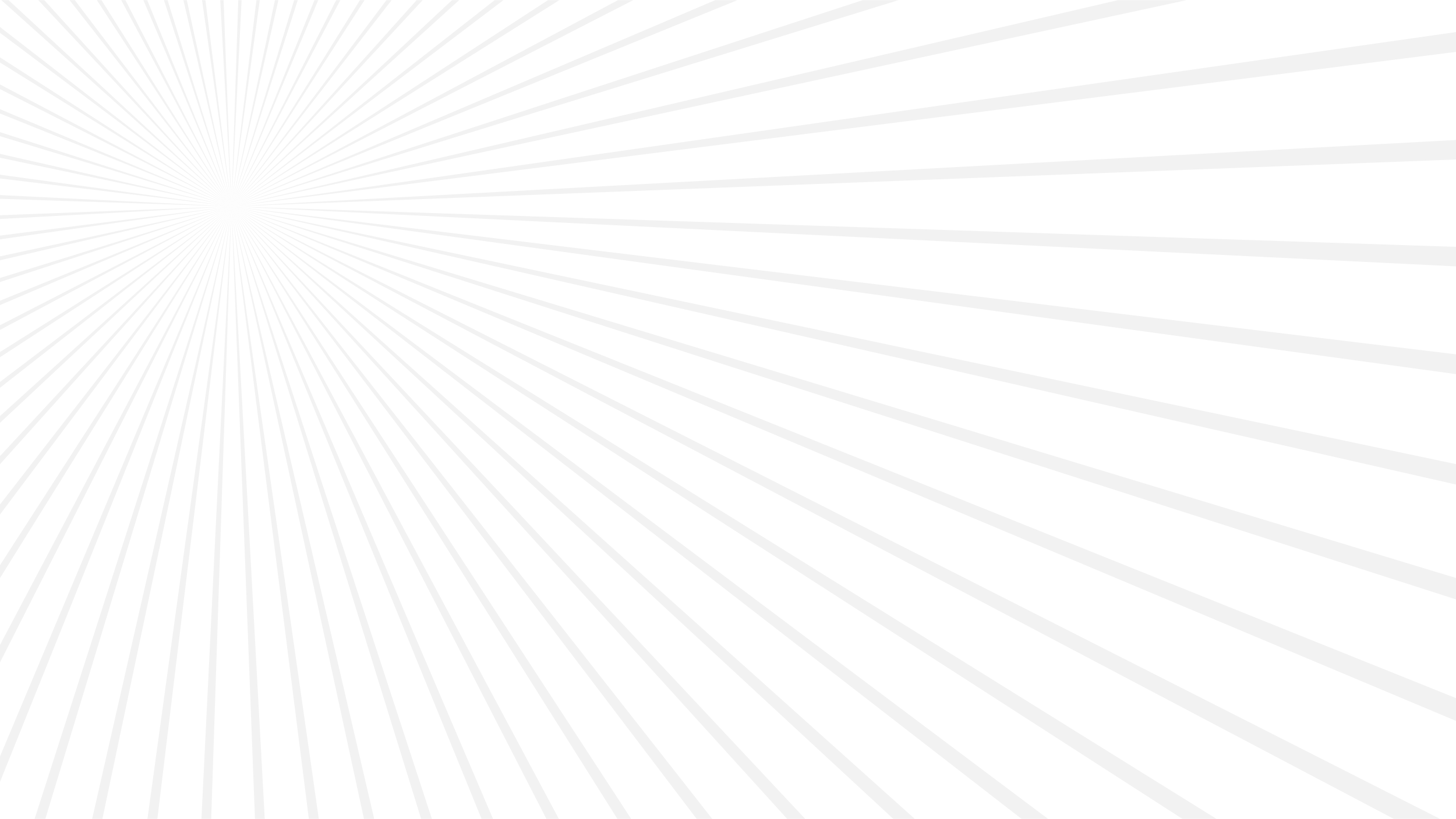 01
土地革命时期
请在这里输入你的副标题请在这里输入你的副标题请在这里输入你的副标题请在这里输入你的副标题
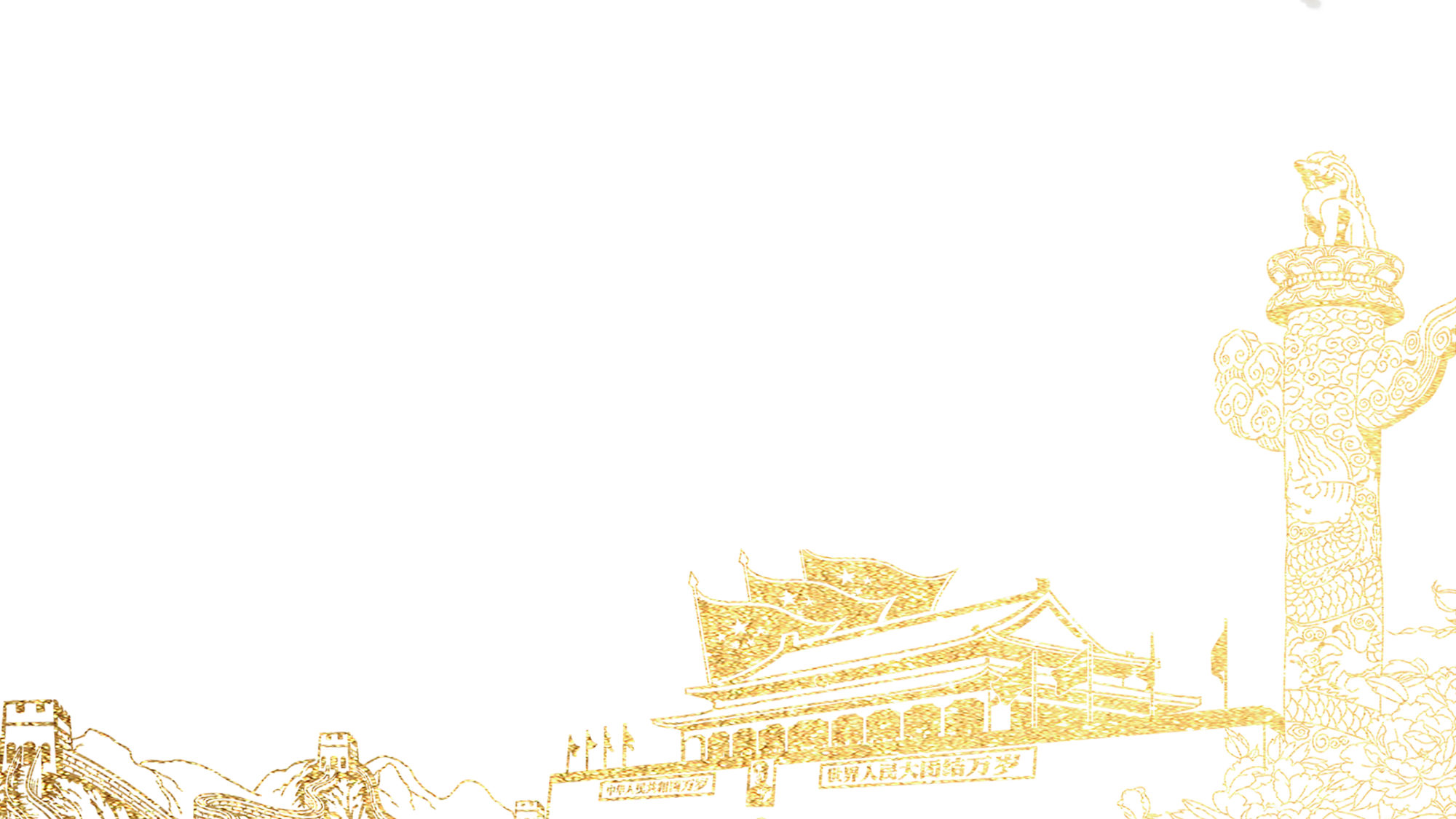 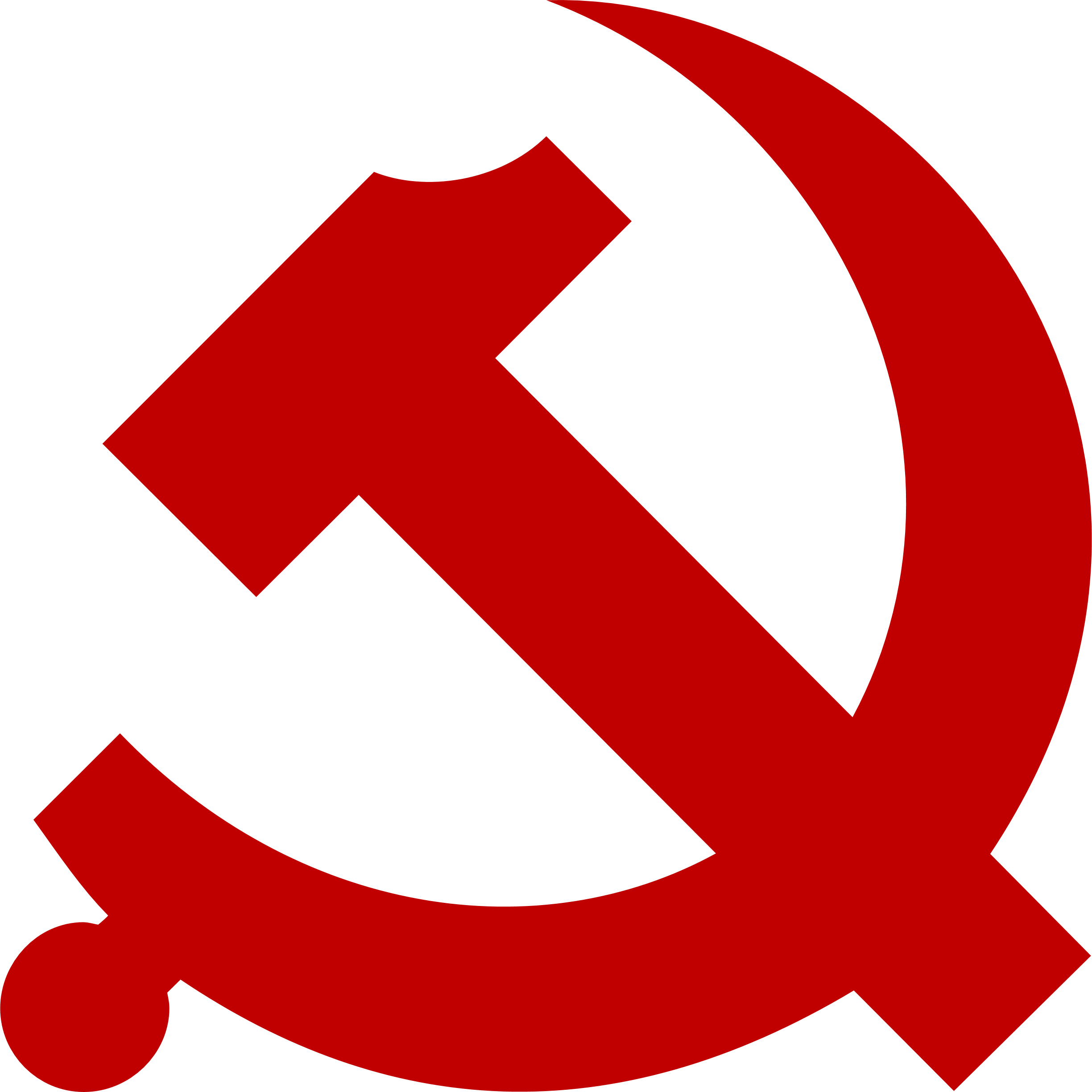 土地革命时期
01
土地革命时期
单击此处添加文本，单击此处添加文本
单击此处添加文本，
02
土地革命时期
单击此处添加文本，
单击此处添加文本
单击此处添加文本，
03
土地革命时期
单击此处添加文本，
单击此处添加文本
单击此处添加文本，
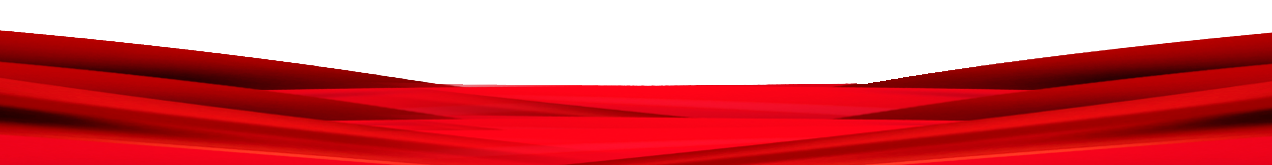 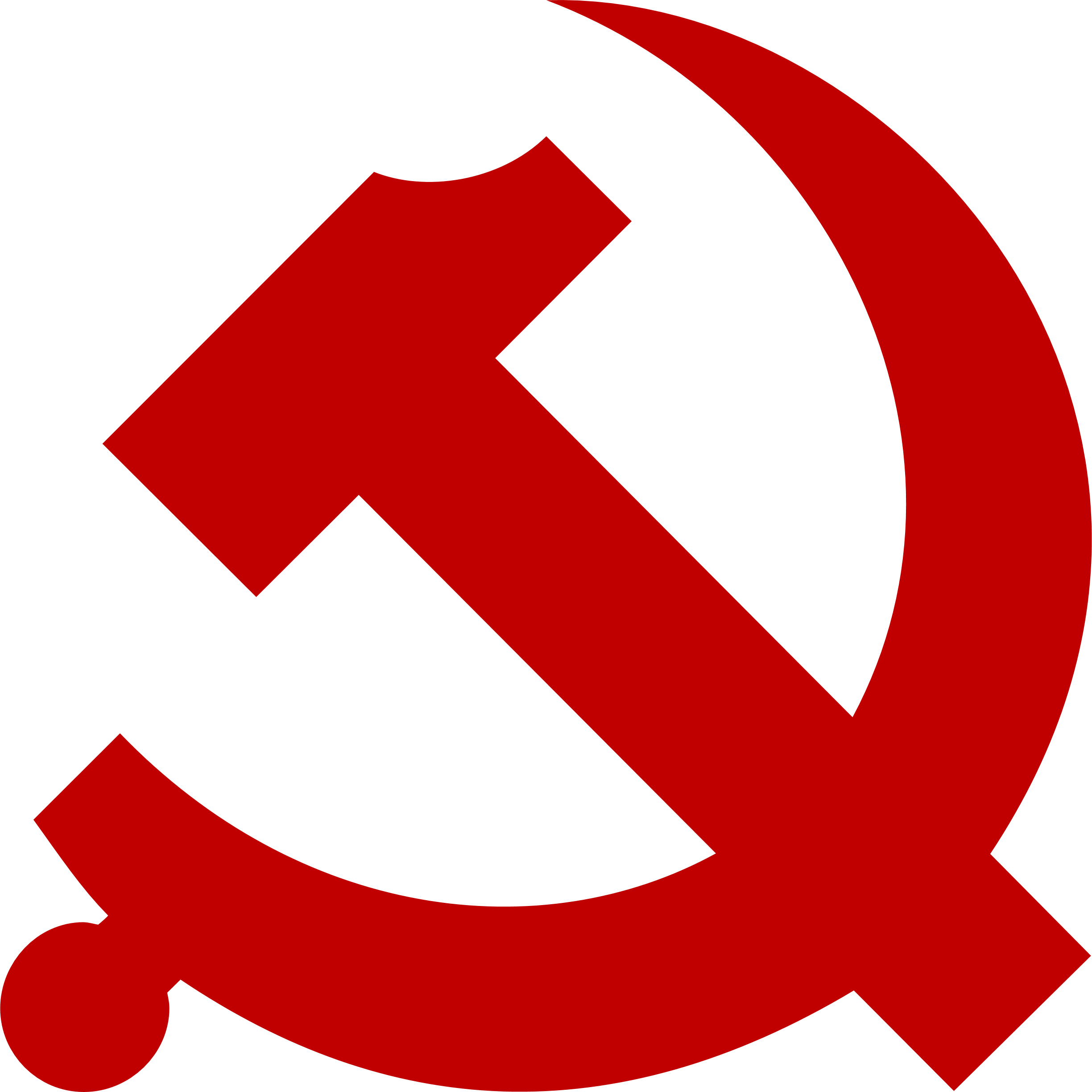 土地革命时期
土地革命时期
输入文字
输入文字
开展“两学一做”学习教育，是落实党章关于加强党员教育管理要求、面向全体党员深化党内教育的重要实践，是推动党内教育从“关键少数”向广大党员拓展、从集中性教育向经常性教育延伸的重要举措，是加强党的思想政治建设的重要部署。
输入文字
输入文字
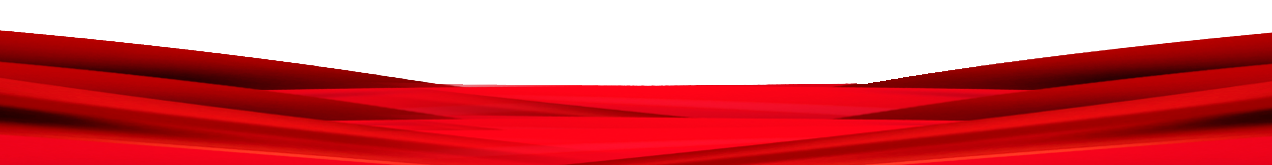 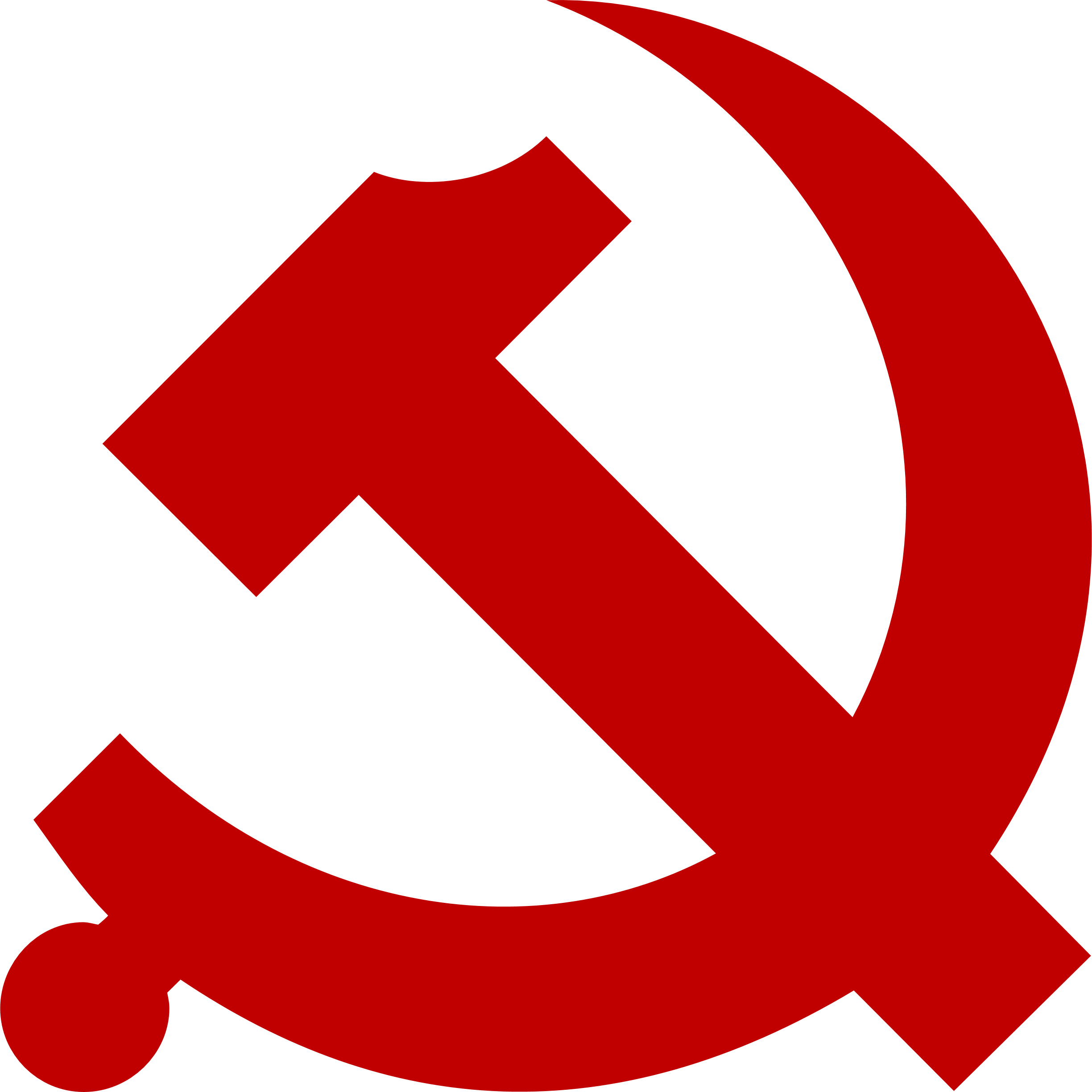 土地革命时期
在这里输入年度工作
添加标题
土地革命时期
在这里输入年度工作
添加标题
在这里输入年度工作概况阐述内容在这里输入年度工作概况阐述内容在这里输入年度工作概况阐述内容在这里输入年度工作概况阐述内容在这里输入年度工作概况阐述内容在这里输入年度工作概况阐述内容在这里输入年度工作概况阐述内容
在这里输入年度工作
添加标题
在这里输入年度工作
添加标题
在这里输入年度工作
添加标题
在这里输入年度工作
添加标题
在这里输入年度工作
添加标题
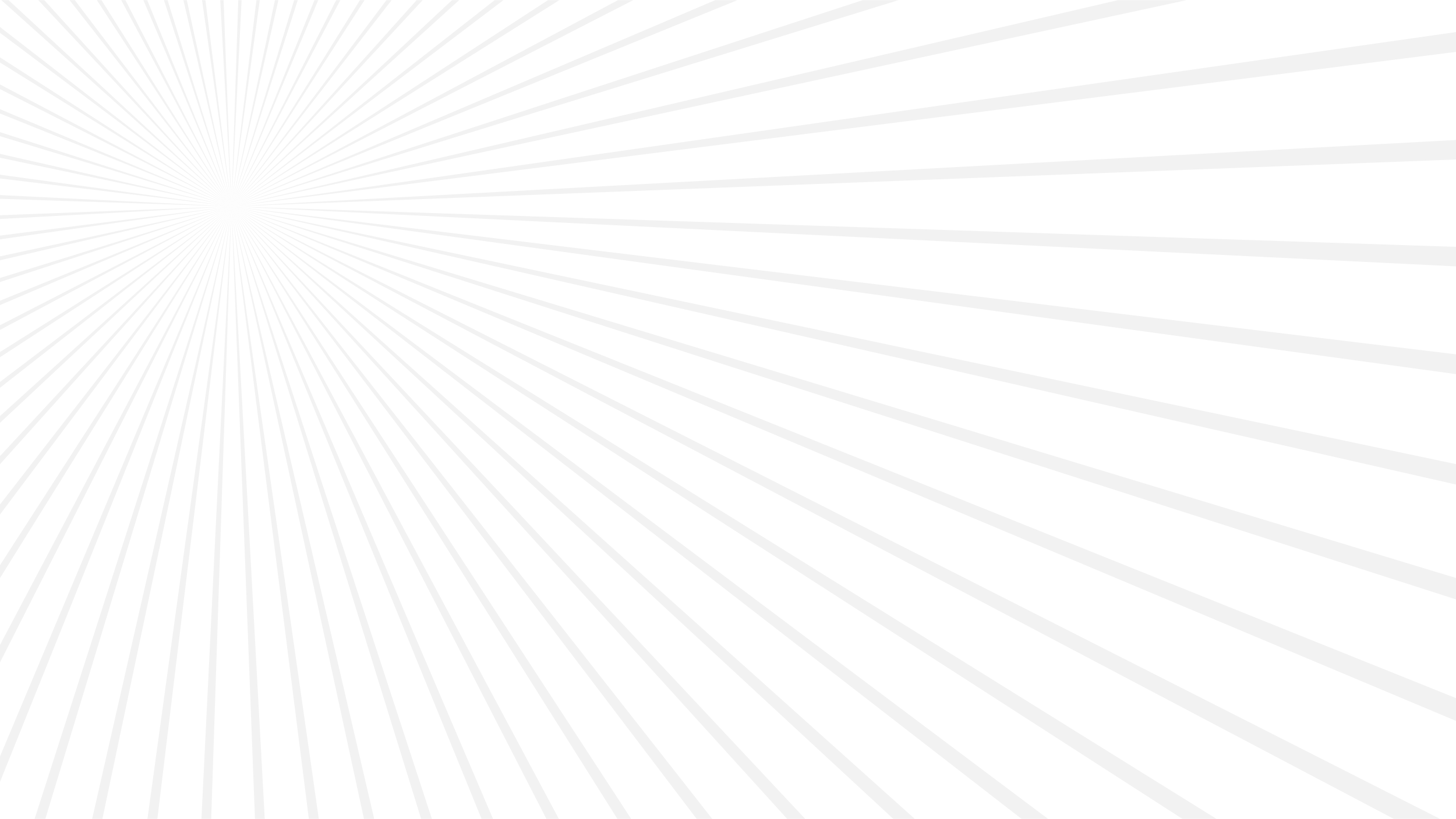 02
抗日战争时期
请在这里输入你的副标题请在这里输入你的副标题请在这里输入你的副标题请在这里输入你的副标题
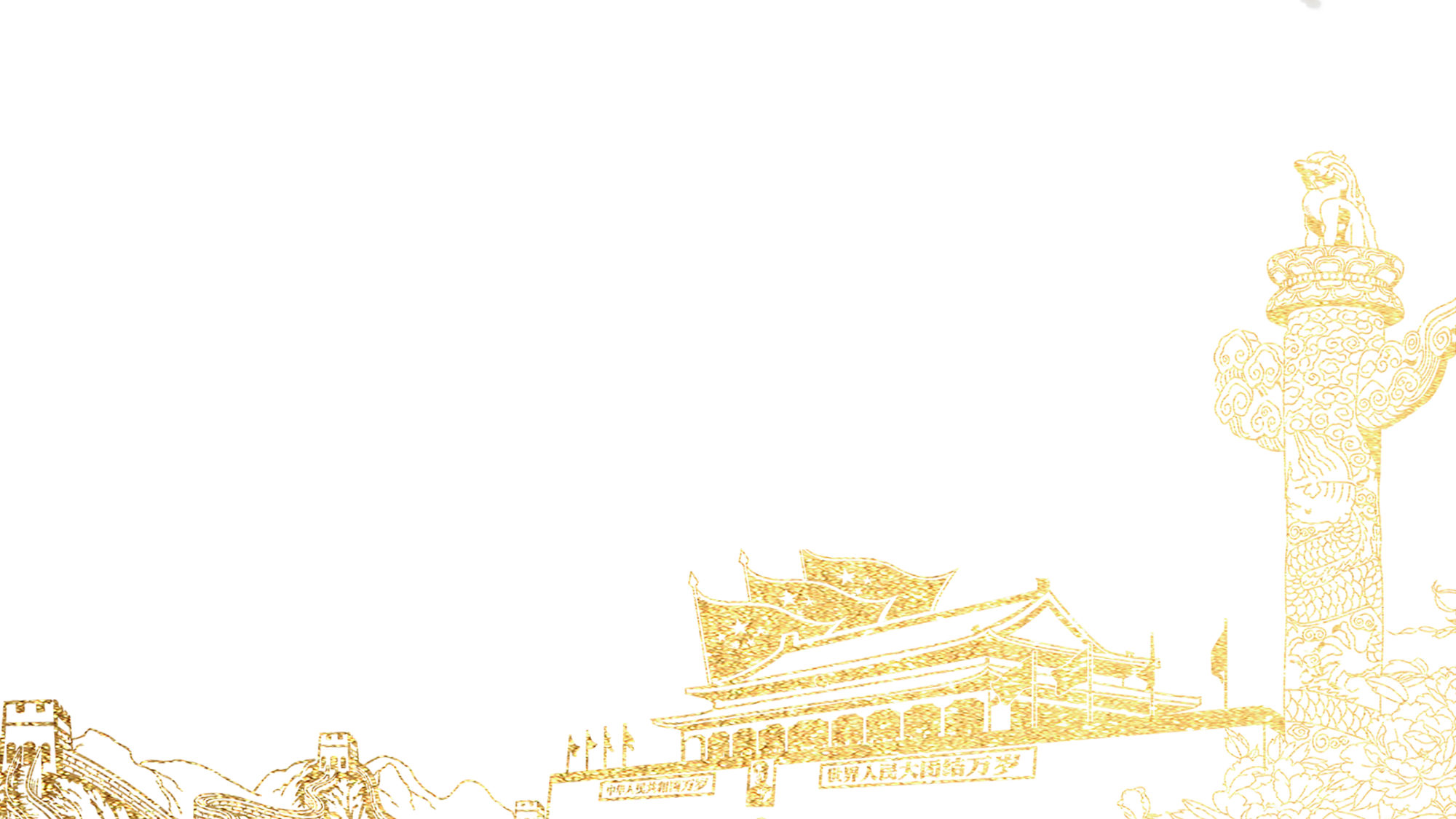 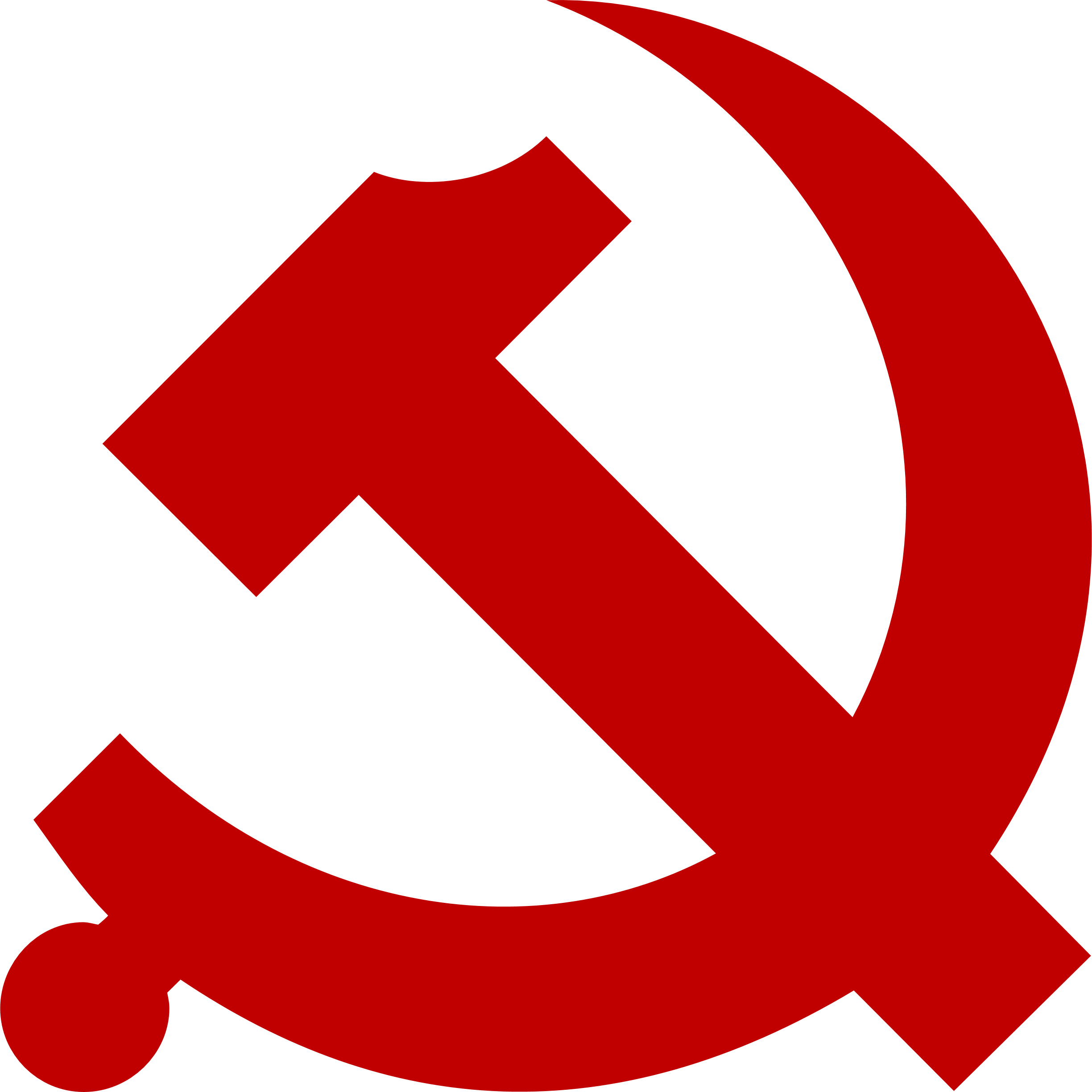 抗日战争时期
抗日战争时期
着眼党和国家事业的新发展对党员的新要求，坚持以知促行，做讲政治、有信念，讲规矩、有纪律，讲道德、有品行，讲奉献、有作为的合格党员。引导党员强化政治意识，保持政治本色，把理想信念时时处处体现为行动的力量；坚定自觉地在思想上政治上行动上同以习近平同志为总书记的党中央保持高度一致，经常主动向党中央看齐，向党的理论和路线方针政策看齐，做政治上的明白人；践行党的宗旨，保持公仆情怀，牢记共产党员永远是劳动人民的普通一员，密切联系群众，全心全意为人民服务；加强党性锻炼和道德修养，心存敬畏、手握戒尺，廉洁从政、从严治家，筑牢拒腐防变的防线；始终保持干事创业、开拓进取的精气神，平常时候看得出来，关键时刻冲得上去，在“十三五”规划开局起步、决胜全面建成小康社会、实现第一个百年奋斗目标中奋发有为、建功立业。
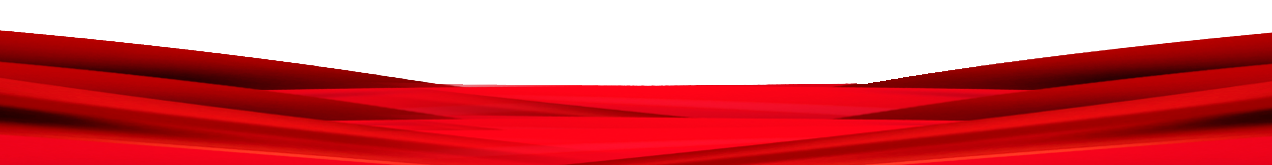 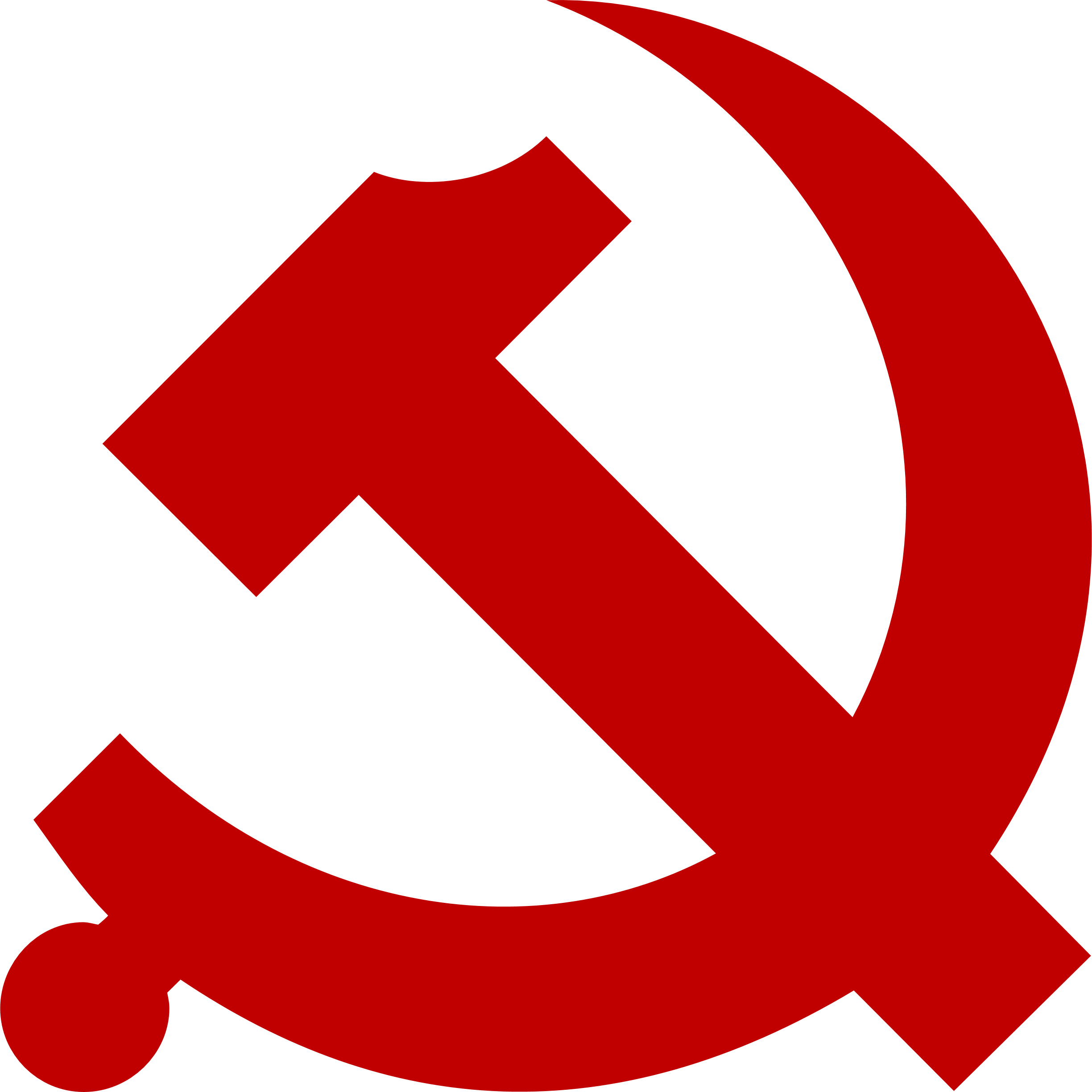 抗日战争时期
请在此处输入您的文本内容数据
请在此处输入您的文本内容数据
添加内容
添加内容
添加内容
添加内容
请在此处输入您的文本内容数据
请在此处输入您的文本内容数据
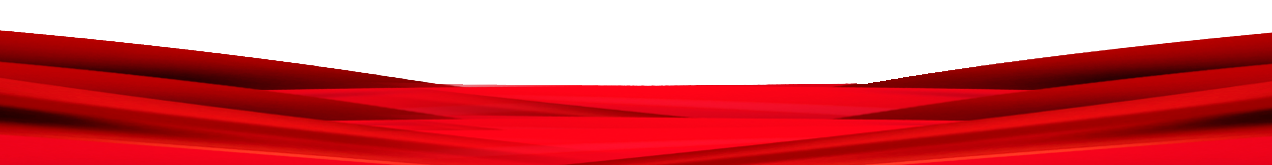 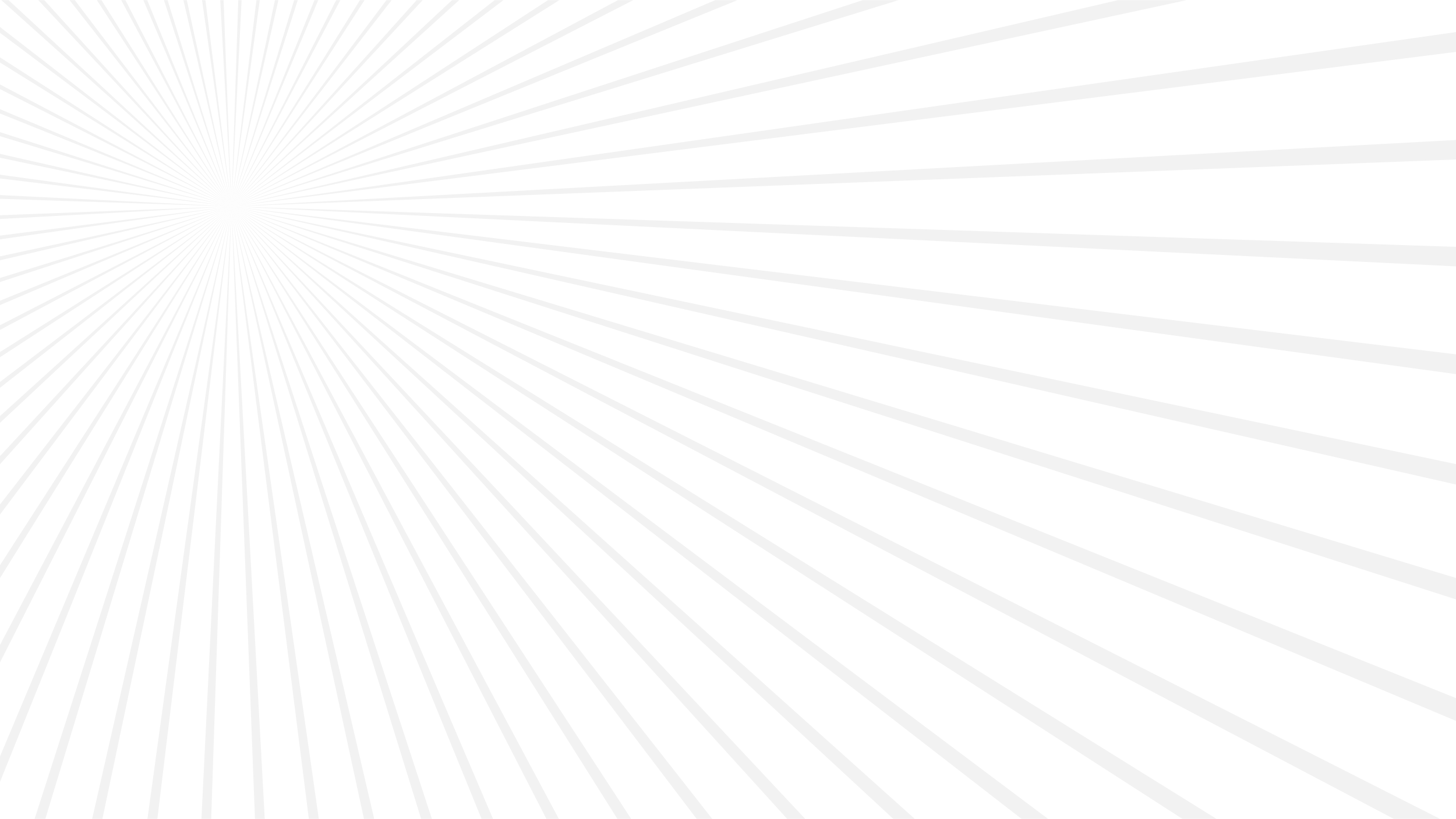 03
解放战争时期
请在这里输入你的副标题请在这里输入你的副标题请在这里输入你的副标题请在这里输入你的副标题
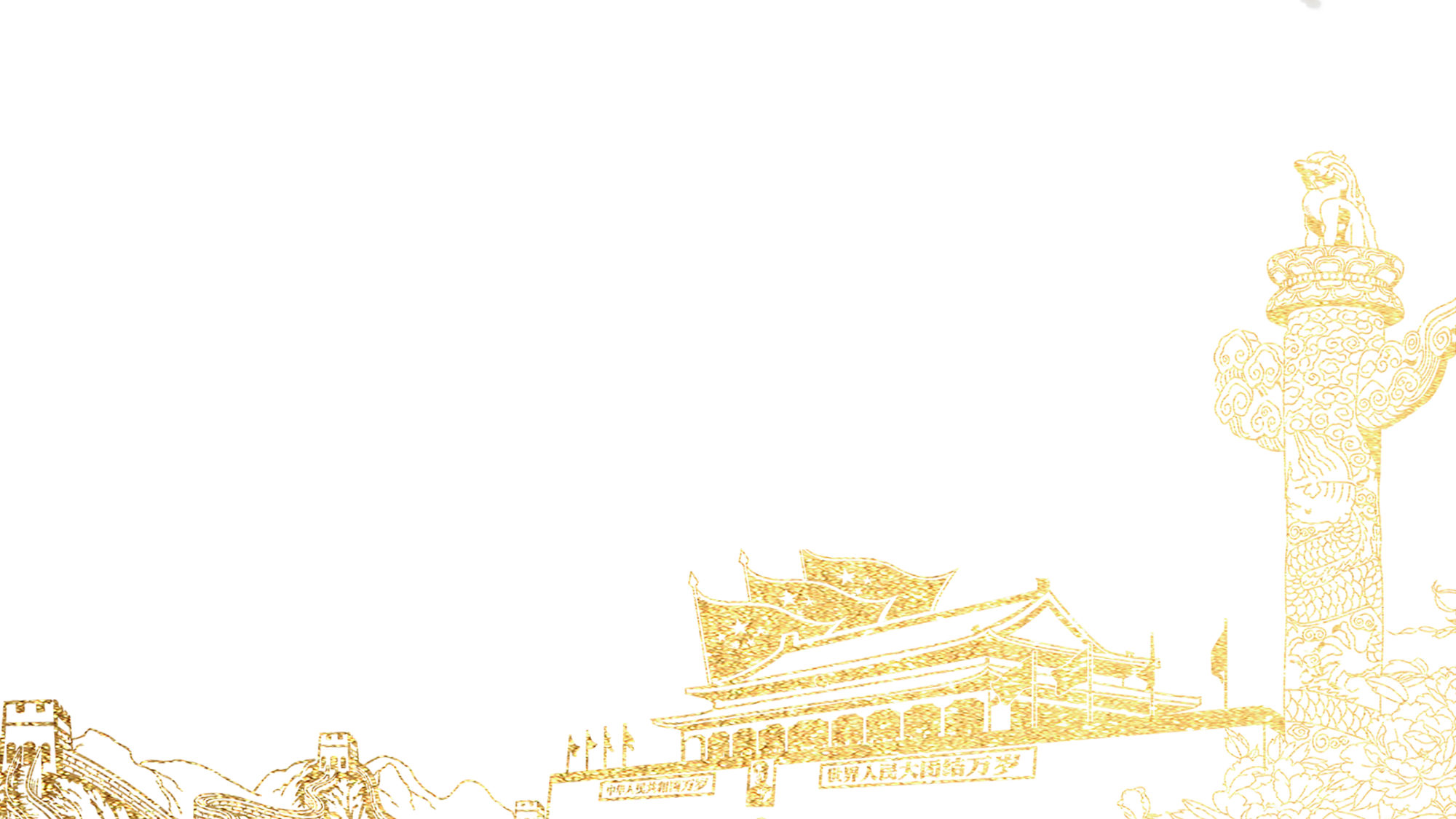 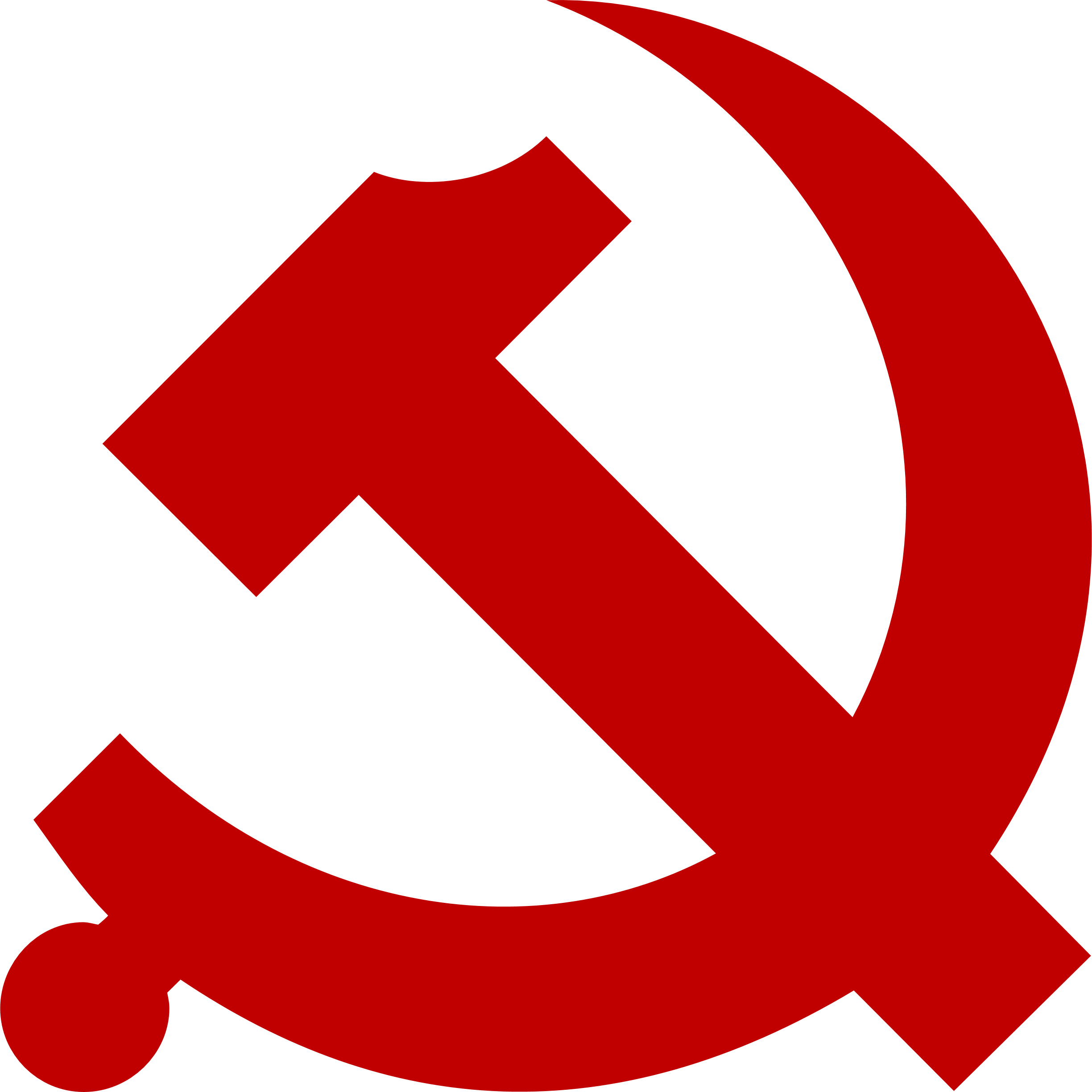 解放战争时期
一
请在此处输入您的文本内容数据
二
请在此处输入您的文本内容数据
抗日战争时期
三
请在此处输入您的文本内容数据
学习讨论
四
请在此处输入您的文本内容数据
五
请在此处输入您的文本内容数据
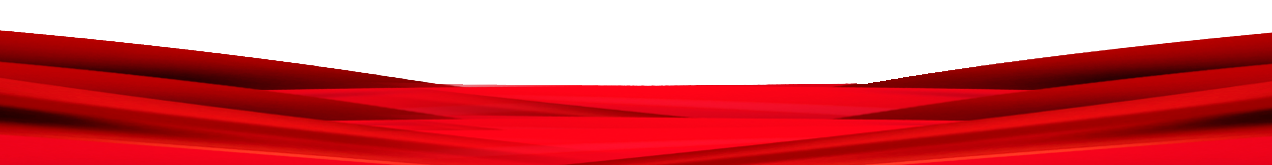 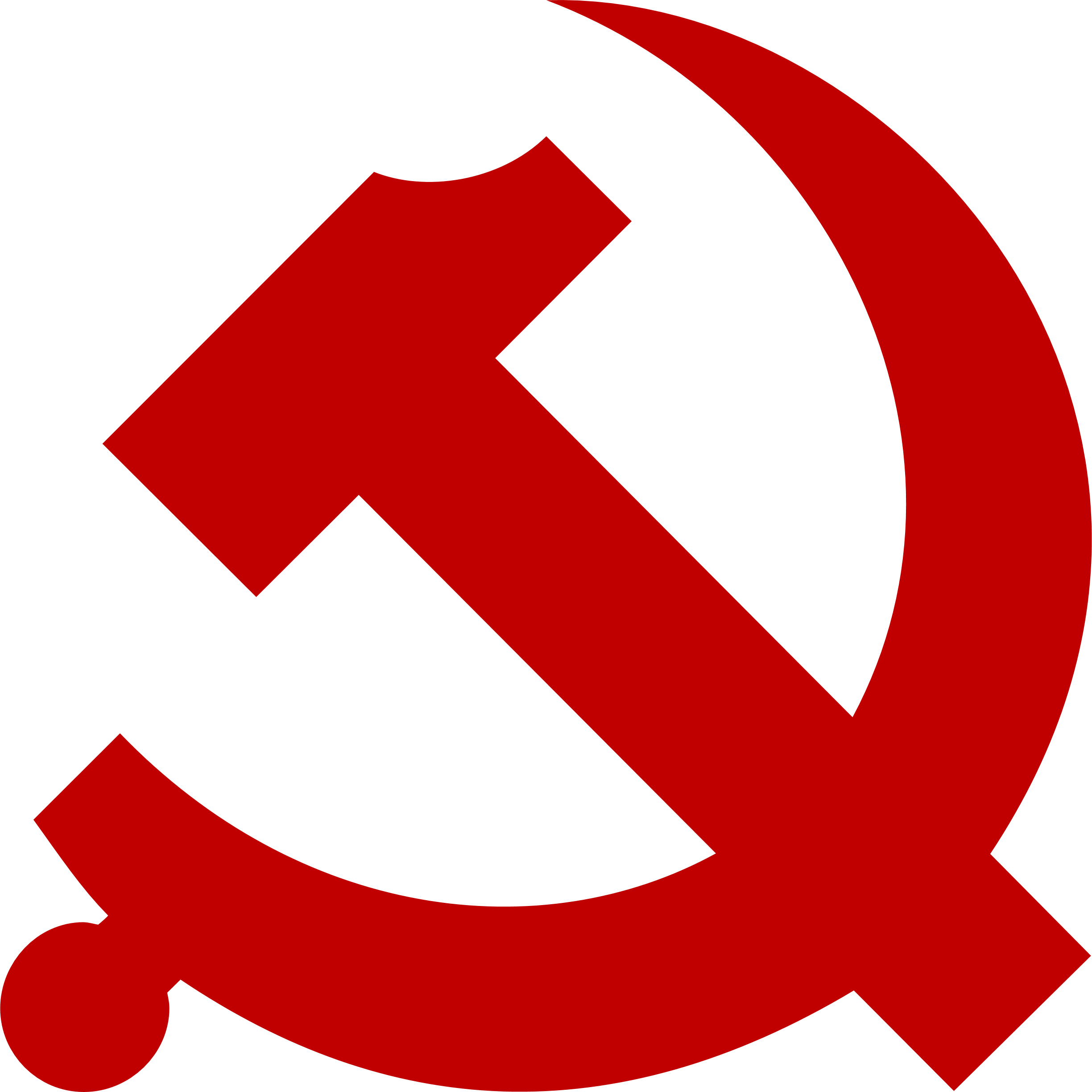 解放战争时期
请在此处输入您的文本内容数据
进一步
请在此处输入您的文本内容数据
进一步
请在此处输入您的文本内容数据
进一步
请在此处输入您的文本内容数据
进一步
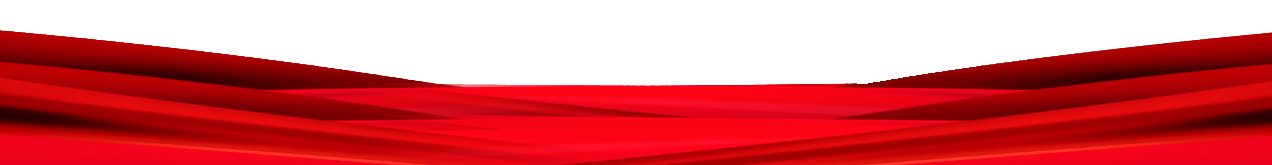 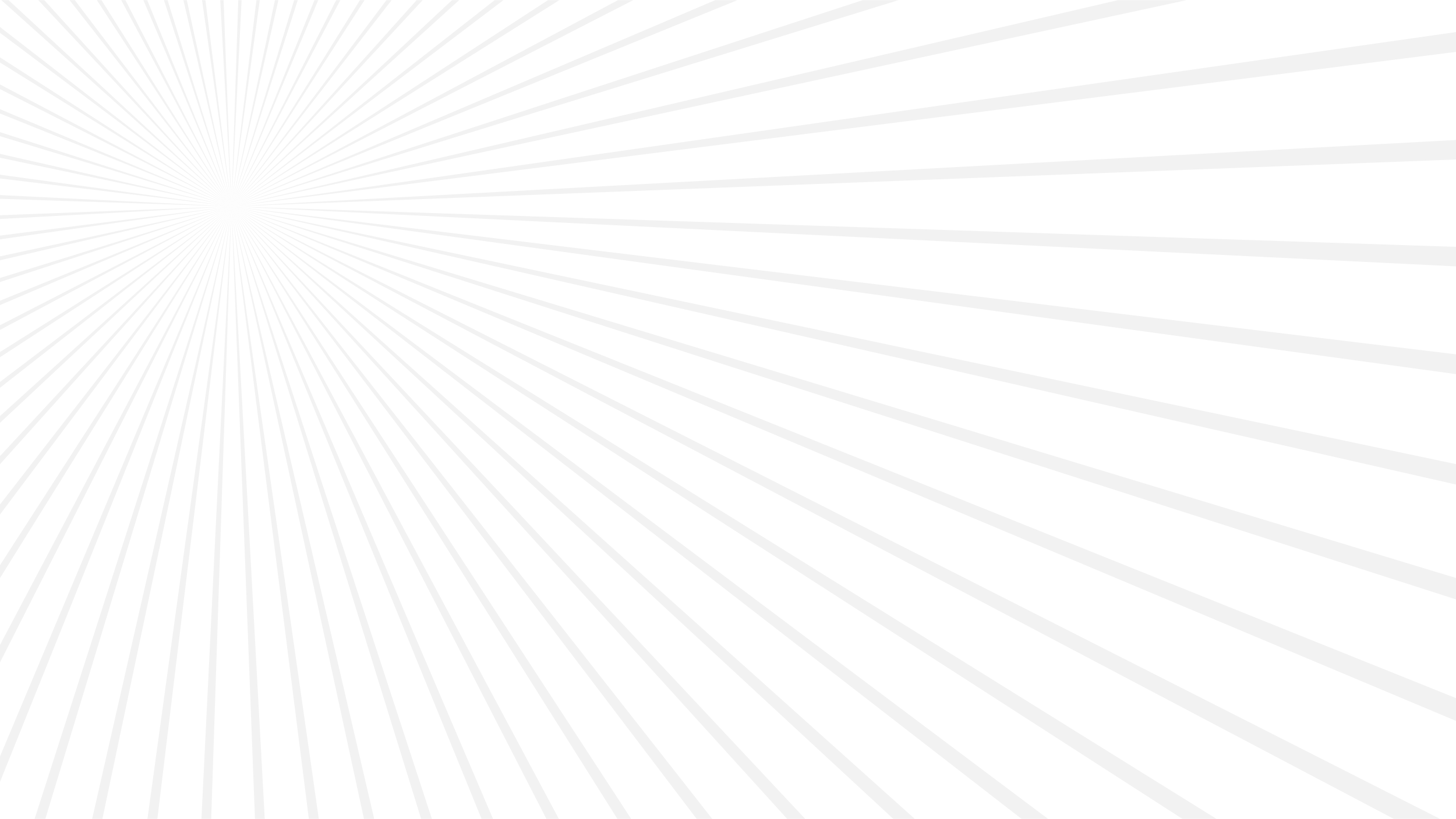 04
社会主义建设时期
请在这里输入你的副标题请在这里输入你的副标题请在这里输入你的副标题请在这里输入你的副标题
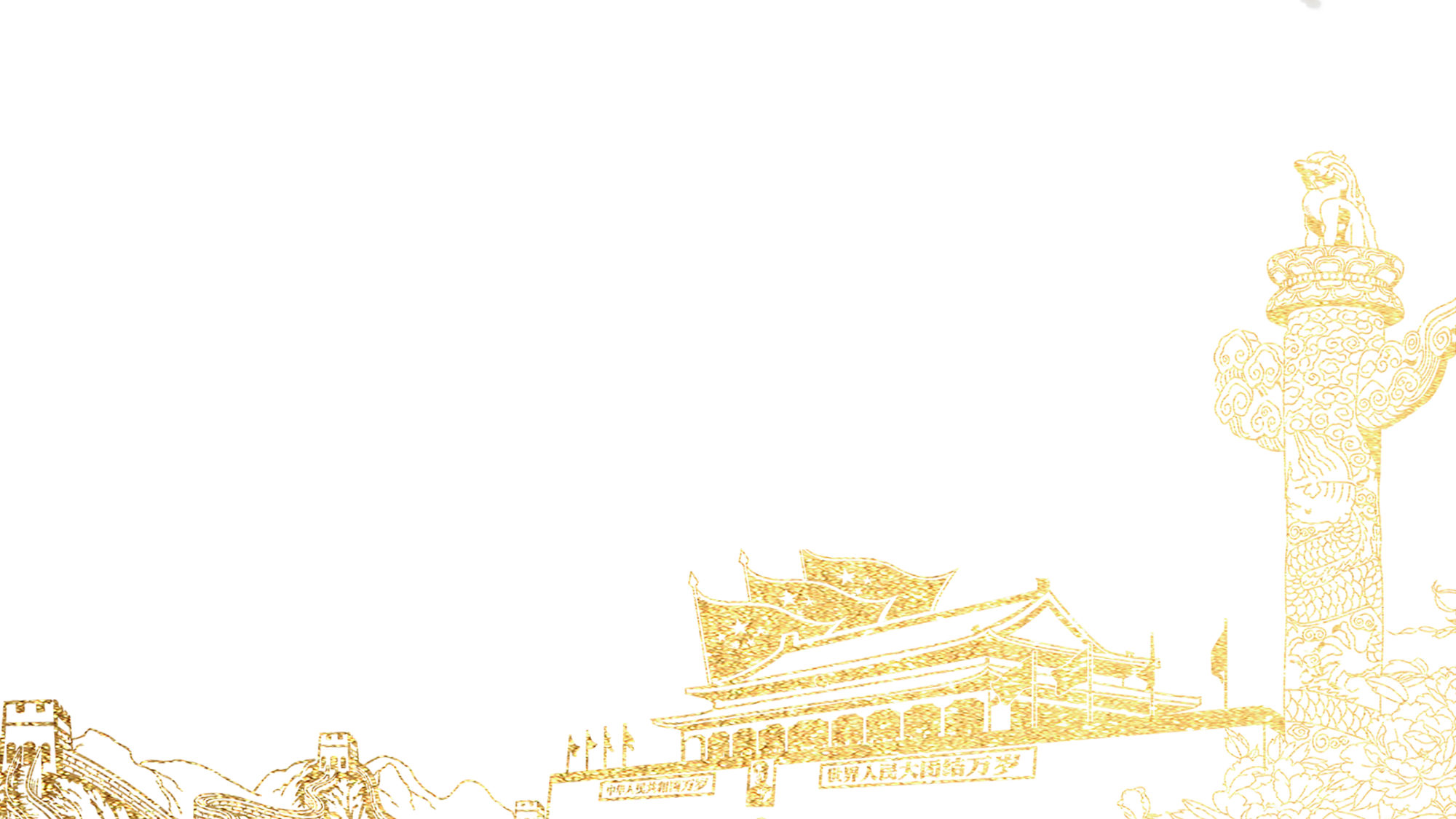 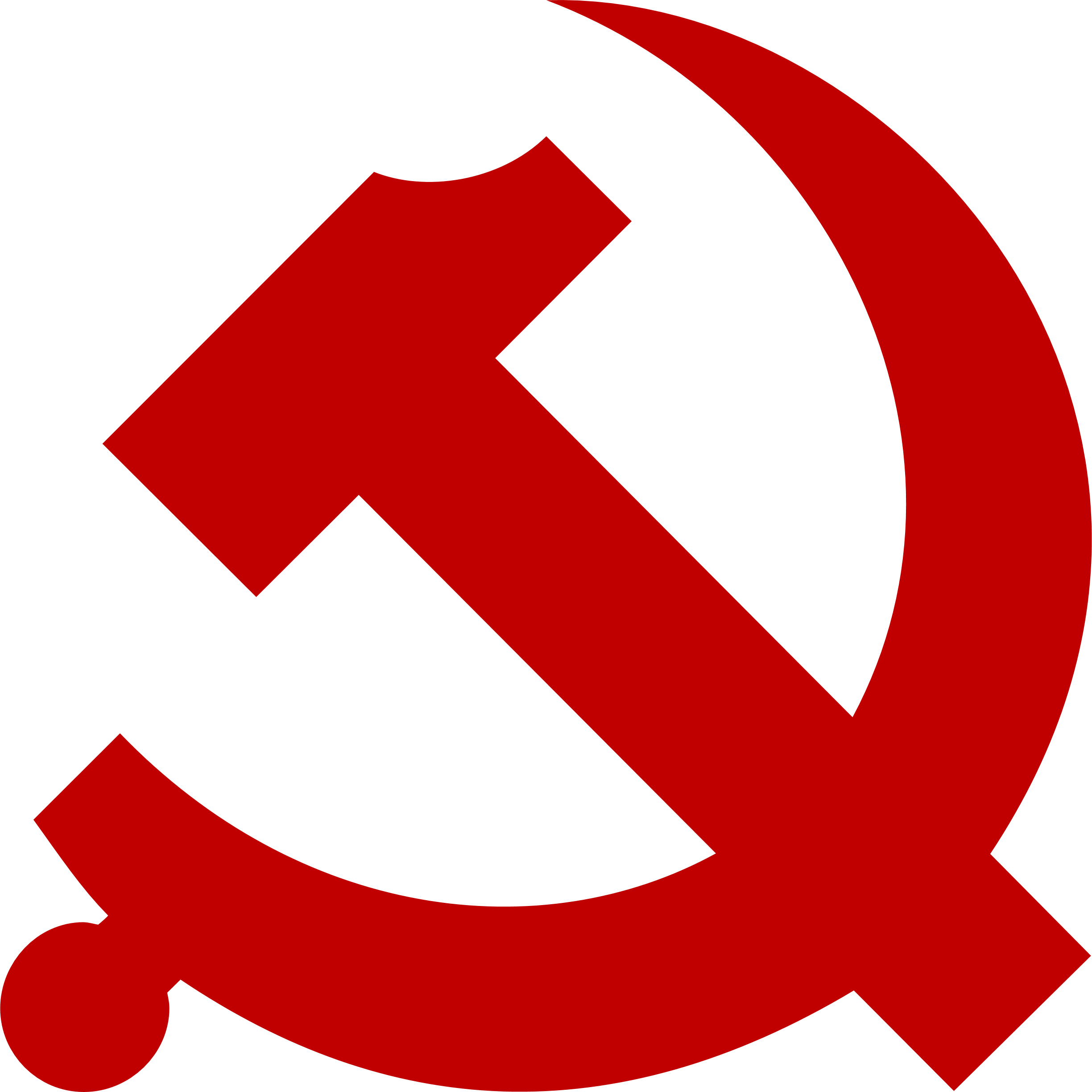 社会主义建设时期
社会主义建设时期
1
2
3
4
5
请在这里输入您的主要叙述内容
请在这里输入您的主要叙述内容
请在这里输入您的主要叙述内容
请在这里输入您的主要叙述内容
请在这里输入您的主要叙述内容
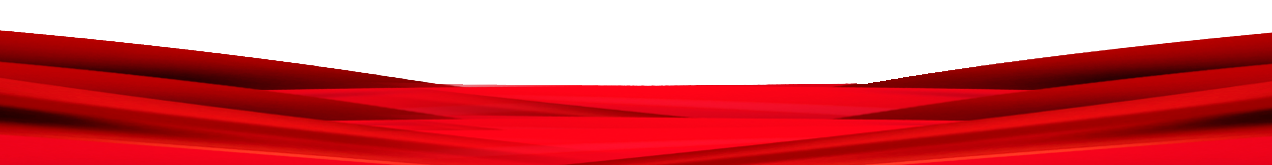 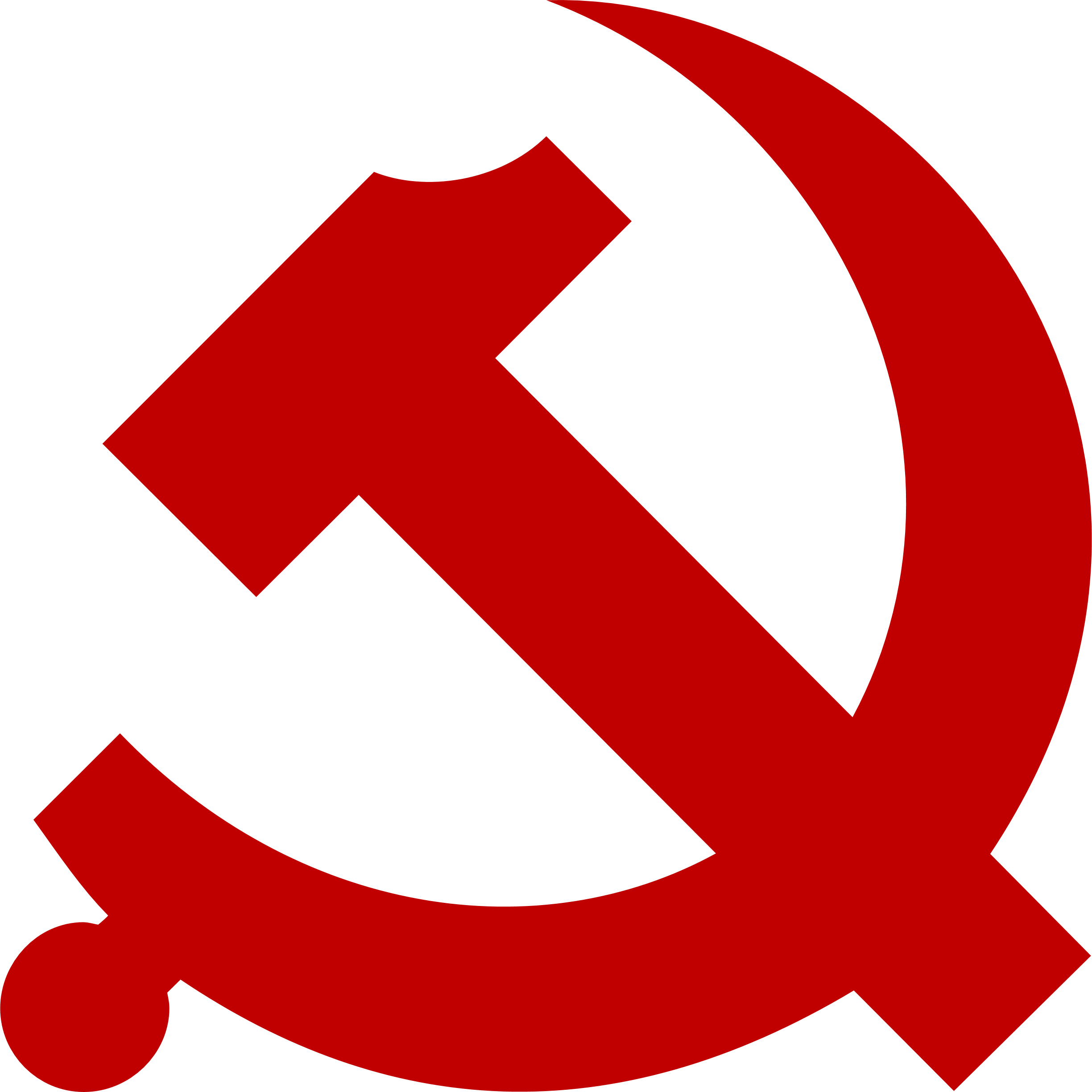 社会主义建设时期
社会主义建设时期
请在这里输入您的主要
叙述内容请在这里输入
您的主要叙述内容
社会主义建设时期
请在这里输入您的主要
叙述内容请在这里输入
您的主要叙述内容
社会主义建设时期
请在这里输入您的主要
叙述内容请在这里输入
您的主要叙述内容
社会主义建设时期
请在这里输入您的主要
叙述内容请在这里输入
您的主要叙述内容
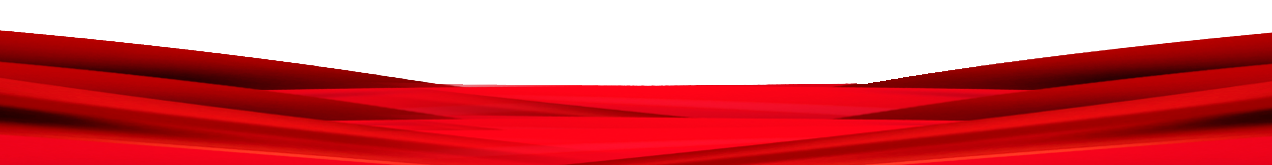 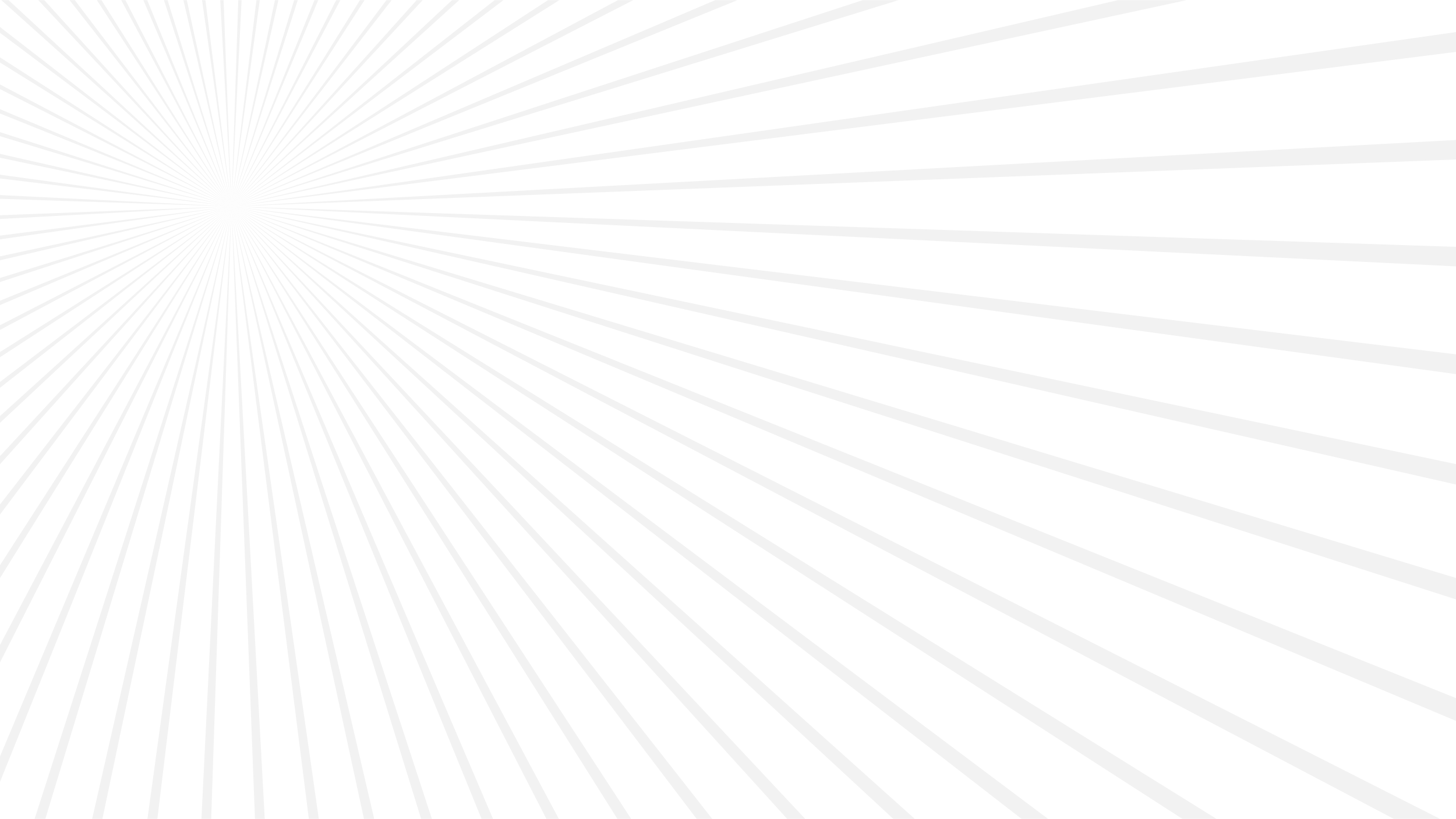 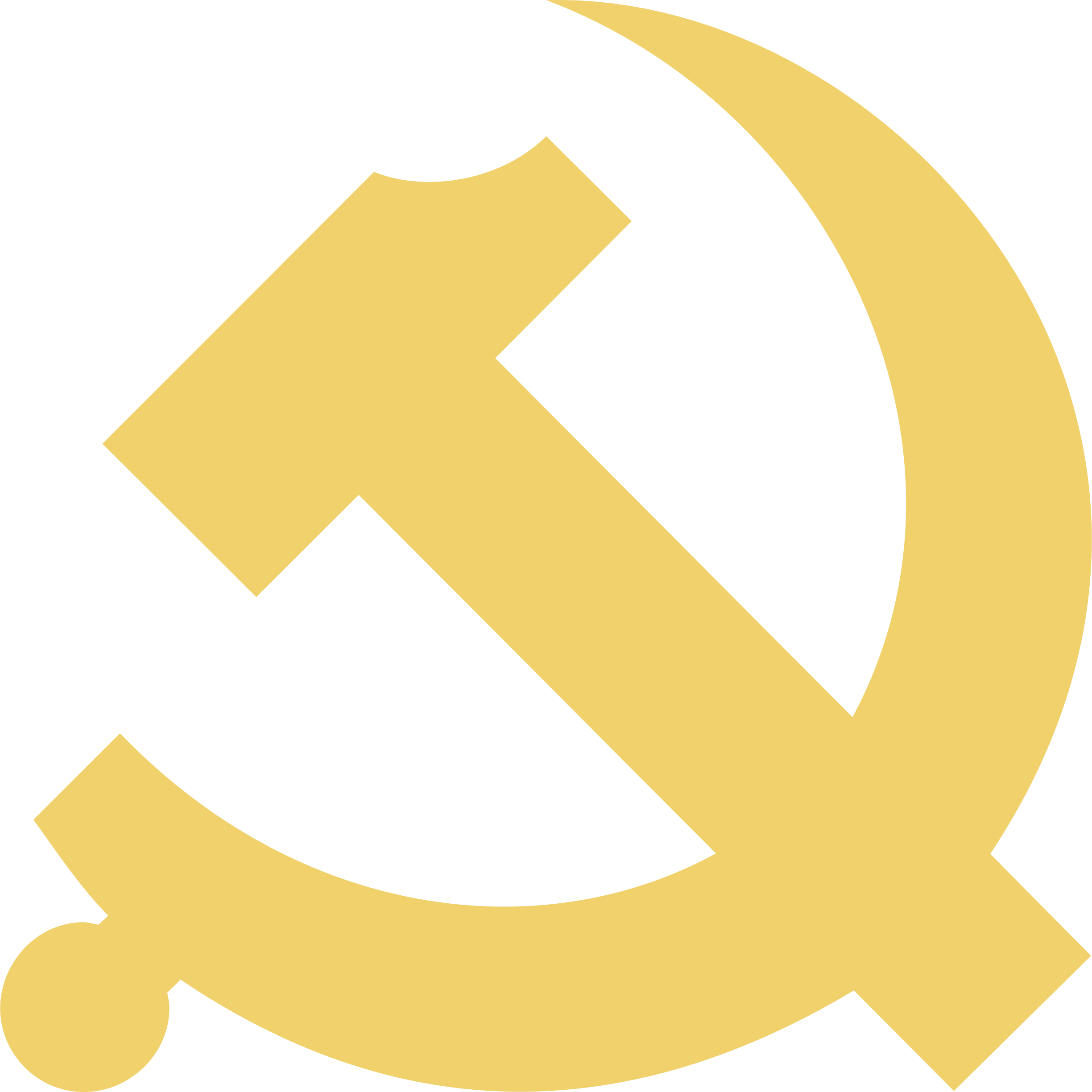 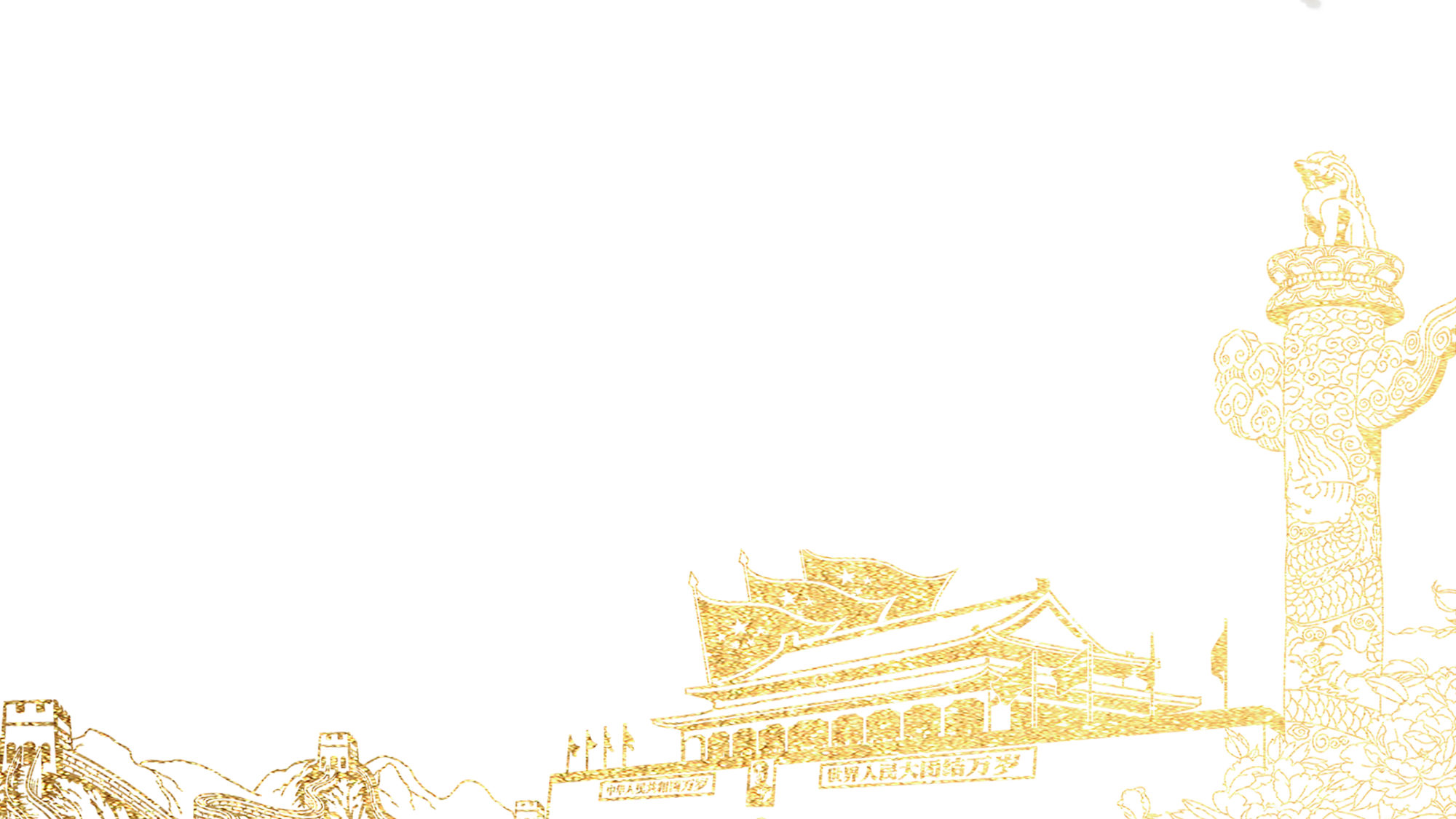 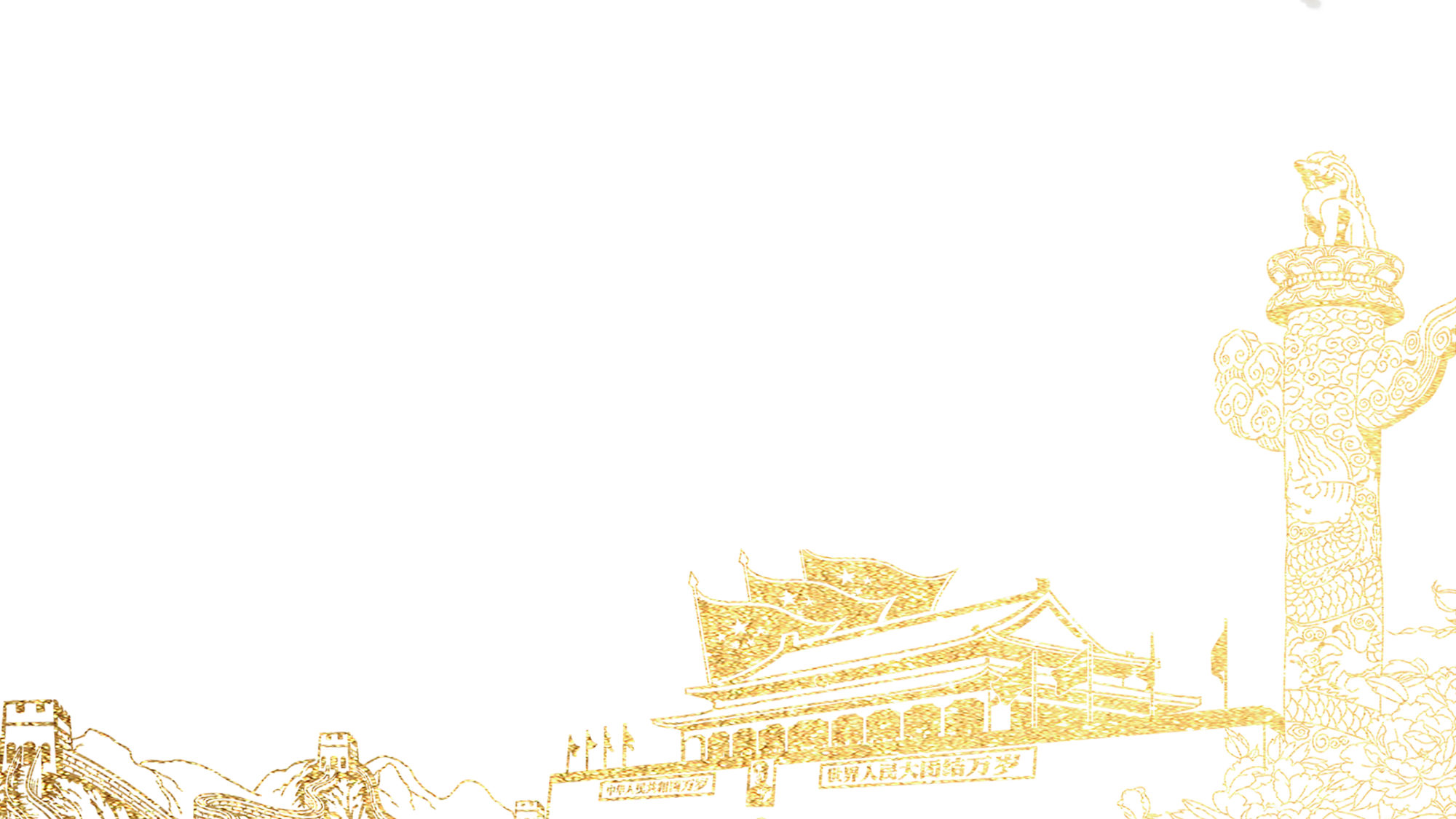 谢谢观看
请在这里输入你的副标题
汇报人：xiazaii